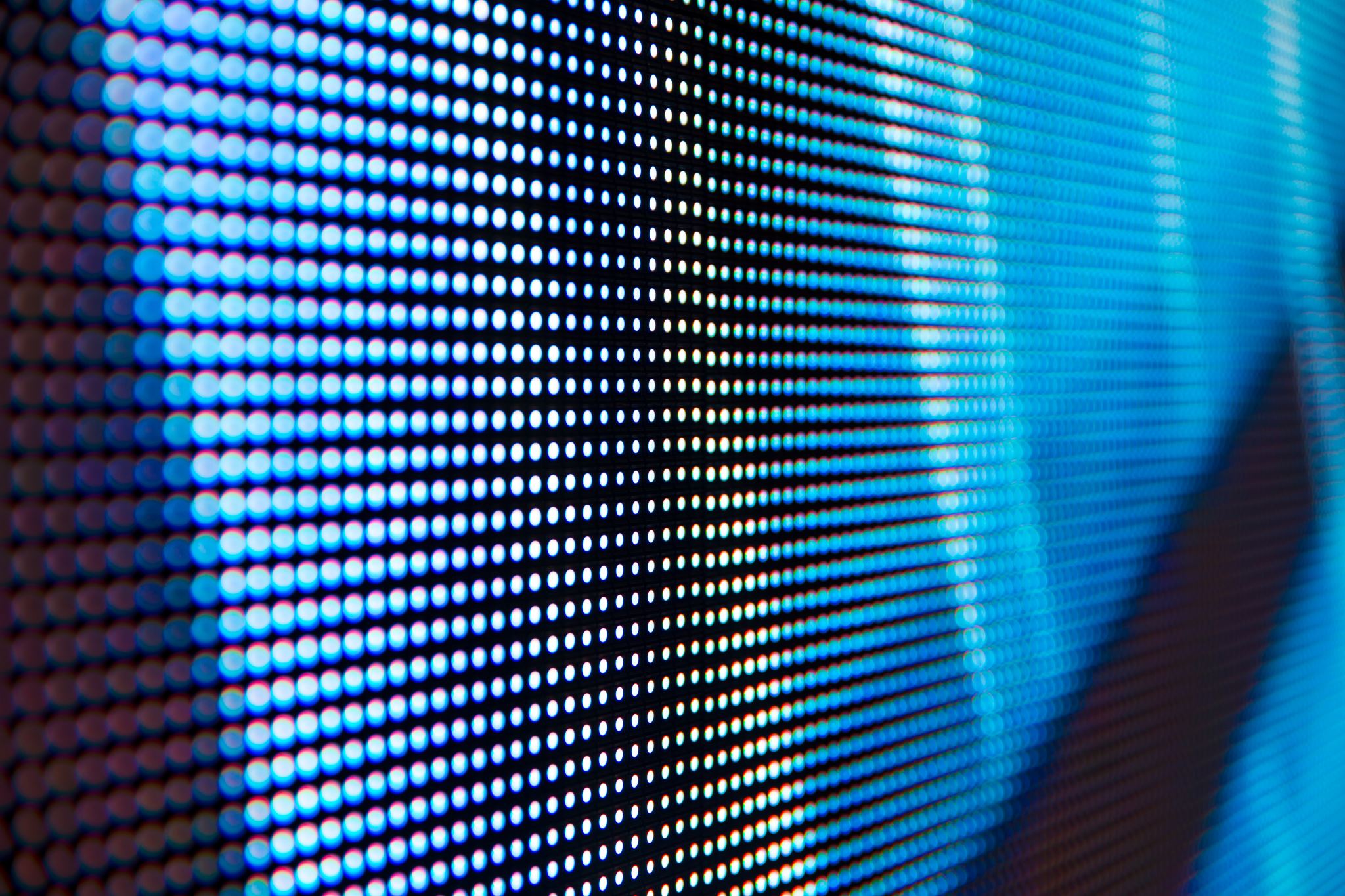 Moving the Needle through Commentary: Advanced Opinion Writing
New Canadian Media WorkshoP
Feb. 29, 2020
Unlike a news article, which authors write without injecting bias, in opinion pieces journalists discard all objectivity in commenting on relevant issues
The Op-ed Page is where the newspaper states its position in its regular editorial
The other editorial pages are open to carry the opinions of individual journalists and others in the community through columns and op-ed submissions
Articles can be submitted by paid staff, freelancers and non-paid contributors
What are opinion pieces?
Budget and staff reductions have dwindled newspapers’ access to regular, solid op-ed content
This has left many publications with a content vacuum that talented freelance writers can fill, either on a pay per article or unpaid basis
Opinion writing presents a ripe opportunity for freelancers
If you are a journalist passionate about spotlighting an issue
A chance to hone and diversify your writing skills
Build your resume of published work
Build a professional relationship with publications and editors
Why would I ever consider unpaid freelance opinion writing?
Some things to remember when considering freelance opinion writing
As a journalist, once you let that opinion out of the box you cannot put it back in
You are probably not going to make a living from opinion writing, but it could be profitable in other ways that enhance your income
There is an art to good opinion writing. But like good reporting, the more you do it the better you get
Some people are better at it, but everyone has an opinion 
Read your favourite columnists with a critical eye
Read news articles and practice developing a supportable opinion based on facts in the story or conduct your own research on the issue
Good opinion writing can be as much work as good reporting
What was the last column that left a lasting impression on you? 
What types of columns do you find the most engaging? 
What is the most difficult part of writing a column for you?
QUESTIONS
Audience
Issue
 Research
Well-crafted lead 
Good journalism
Call to action
Keys to focus on for freelance column writing
Know your audience
Establish who you are writing for
Must familiarize yourself with publication, the readership, and editor
Audience
Seek out issues relevant to the community the publication serves
What has been in the news lately?
What hasn’t been in the news lately, but you think should?
Can you provide a perspective missing from the publication?
Issue
Do your research!
You must know your readers, editor and subject matter to present informed opinion and content that engages intended audience
Research is equally important in news and opinion writing
Research includes knowing the counter argument so you can address those points to elevate your position
Research
State your opinion right off the top
Capture and engage reader right away
Leave no ambiguity about what you are going to say or where you are going
Everything after the lead must support that opening statement
Lead
Don’t forget opinion writing must still be built on good, sound journalism
Good writing is the backbone of any piece
Tight writing that gets your point across (500-800 words)
Passion and emotion are effective tools
Self-edit and stick to the point
Don’t be afraid to use facts, figures, interviews
Good journalism
Spur readers/community to action
Challenge politicians, institutions to take action
But it doesn’t always have to be about action, sometimes effective columns can be about shared experience or evoking emotion
Demonstrate conviction in your position
Call to action
Tony Messenger(2018 Pulitzer Prize)
Niigaan Sinclair(2018 National Newspaper Award winner)
Russell Wangersky(2018 National Newspaper Award Finalist)
Mississauga News Op-ed
Be provocative in your thinking
Don’t be afraid to reveal something about yourself
Your lived experience can provide a unique perspective that allows you to speak with a degree of authority on a particular issue 
Always be aware of libel law
General advice on writing
What is your process?
Break into groups and come up with a relevant issue
Use laptops, cellphones to gather research
Write a short pitch (include a draft lead)as you would in an email to an editor
Collaborate on crafting pitch, determine audience, your unique perspective
Let’s brainstorm a pitch
QUESTIONS?